An LSH-Based Model Words-Driven Product Duplicate Detection Method
Flavius Frasincar*
frasincar@ese.eur.nl
* Joint work with Aron Hartveld, Max van Keulen, Diederik Mathol, Thomas van Noort, Thomas Plaatsman, and Kim Schouten
1
Contents
Motivation
Related Work
Multi-component Similarity Method with Preselection+ (MSMP+)
Overview
Model Words
Min-hashing
Locality-Sensitive Hashing (LSH)
Multi-component Similarity Method (MSM)
Example
Evaluation
Conclusion
Future Work
2
Motivation
3
Motivation
Example (for one product):
Header:
‘shop’: ‘newegg.com’
‘title’: ‘Sharp 70\" 1080p 120Hz LED-LCD HDTV - LC70LE650U’
‘modelID’: ‘LC70LE650U’ {available only for evaluation}
Key-Value Pairs (KVP):
‘brand’: ‘Sharp’
‘maximum resolution’: ‘1920 x 1080’
‘refresh rate’: ‘120 Hz’
‘screen size’: ‘70’ 
‘aspect ratio’: ‘16:9’
‘USB’: ‘2’
‘energy star compliant’: ‘Yes’
etc.
4
Related Work
Highly Heterogeneous Information Spaces (HHIS):
Non-structured data
High level of noise
Large scale
Entity Resolution (ER):
Dirty ER: single collection
Clean-Clean ER: two clean (duplicate-free) collections [our focus]
Blocking = clustering of entities that need to be compared for duplicate detection (one block represents one cluster)
Token (schema-agnostic): one block per token [our focus]
Attribute Clustering (schema-aware): cluster attributes by value similarity (k clusters per token)
Scheduling: rank blocks by utility (many duplicates, few comparisons blocks are first)
    {Reduce size of blocks}
5
Multi-component Similarity Method with Preselection+ Overview
Products
Data Cleaning
MSMP+
Cleaned Data
Extract Model Words from Titles and Key-Value Pairs
Extract Model Words from
Binary Product Vectors
Create Signature Matrix with Min-hashing
(MSMP+ computes more efficiently
 the Signature Matrix)
Signature Matrix
MSMP
(SAC 2016)
Apply Locality-Sensitive Hashing to Signature Matrix
Nearest Neighbors
Duplicate Products
Apply Multi-component Similarity Method
6
Data Cleaning
All different representations of the units of measurement are transformed into one, e.g.,  




All upper-case letters are replaced by lower-case letters
All spaces and non-alphanumeric tokens in front of the units are removed
E.g., “23 Inch” becomes “23inch”
Future work: convert between units of measurements
7
Model Words in MSMP
For every product extract the model words present in title (title contains descriptive and distinctive information)

A model word is a string that contains both integers as well as alphabetic or special characters

Model word regular expression:
[a-zA-Z0-9]*(([0-9]+[^0-9, ]+) | ([^0-9, ]+[0-9]+))[a-zA-Z0-9]*

Examples of model words:
32”, 720p, 60Hz
8
Model Words in MSMP+
Model Words from MSMP (look in title)
 Two extensions:
Look for model words from MSMP in values in key-values pairs
Relax the definition of model words and look for these in key-value pairs 
Relaxation of model words definition: model words start with a decimal number and have an optional alphabetic or special characters part:
     \d+(\.\d+)?[a-zA-Z]+ | \d+(\.\d+)?
Examples of new model words:
32”, 720, 60.1
9
Model Words in MSMP+
For normalization, the non-numeric part of model words in key-value pairs is deleted (values are less uniformly defined as titles), i.e., we have only numeric data
Every product is represented as a binary vector indicating the presence/absence of model words (we obtain the so-called characteristic matrix)
10
Min-hashing
n is the number of min-hashes (a permutation and a “hash” function)
P is the set of all product vectors
S is an empty signature matrix of size (n,|P|)
for all i = 1 to n do
    for all v in P do
        Determine for product v under permutation i thenumber of the row containing the first 1 (x)S(i,v) = x
    end for
end for
Jaccard similarity between two products is the same as the probability that minhashes (one row in signature matrix) have the same value
Addresses the curse of dimensionality: smaller and denser vectors (n)!
11
Min-hashing
12
Locality-Sensitive Hashing
P is the set of all product vectors
Divide the signature matrix S into b bands, each containing r rows
for all b bands do
    for all v in P do
        Hash v to a bucket based on the value of the hash function
    end for
end for
for all buckets do
    Label all pairs of products in this bucket as candidate neighbors  
end for 

Consider as possible duplicates only products in the same bucket!
Note that a product can appear in multiple buckets
Pairs previously marked as candidate neighbors are not reconsidered
13
Locality-Sensitive Hashing
The number of bands and rows: allows us to control for the desired Jaccard similarity! 
Set of hash functions (one per band): We use as hash function (same for all bands) the number obtained by concatenating the row values corresponding to a band
Example:
2
3
5
8
2358
band 1
(4 rows)
5
3
1
2
5312
band 2
(4 rows)
14
Locality-Sensitive Hashing
Two products are considered candidate neighbors if they are in the same bucket for at least one of the bands
Let t denote threshold above which the Jaccard similarity of two products determines them to be candidate neighbors
Pick number of bands b and number of rows per band r such that:

 
  
Tradeoff b and r is the tradeoff between false positives (FP) and false negatives (FN)
b x r = n           (1) [the size n of signature vectors is given]
(1/b)(1/r) = t       (2) [ensure a small FP and FN for a given t]
15
Multi-component Similarity Method
Hybrid similarity function as weighted similarity of three components:
Key-Value Pairs (KVP) component (for matching keys)
Value component (for non-matching keys)
Title similarity
Adapted single linkage hierarchical clustering
    (one similarity stop condition parameter ) 
The adaptation comes from three heuristics:
Products from the same Web shop have similarity 0
Products from different brands have similarity 0
  Products not marked as candidate neighbors (LSH) have similarity 0
and the similarity between two clusters with, respectively, two products of similarity 0, is 0
16
Example
5 products:







2 duplicates: (2,3) and (4,5)
17
Example
10 model words:
18
Example
n = 4, we need 4 permutations:
19
Example
20
Evaluation
Data set with 1624 TVs obtained from 4 webshops:
Amazon.com: 163 TVs
Newegg.com: 668 TVs
BestBuy.com: 773 TVs
TheNerds.net: 20 TVs
Duplicate clusters (golden standard):
Number of clusters of size 1: 933 (933 unique products)
Number of clusters of size 2: 300
Number of clusters of size 3: 25
Number of clusters of size 4: 4
Data set contains model numbers to define golden standard
On average a product has 29 Key-Value pairs
21
Evaluation
n = 50% of product vector length
Two types of evaluation:
Quality of the blocking procedure
MSMP+ vs. MSMP vs. MSM
Evaluation procedure:
Bootstraps: 
60-65% of the data
Around 1000 products
Parameters learned for one bootstrap and results reported for the remaining products
100 bootstraps
Performance: average among bootstraps
22
Blocking Quality
23
Blocking Quality
24
Pair Completeness vs. Fraction of Comparisons
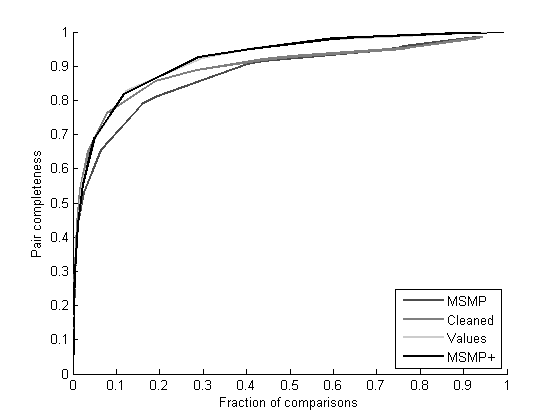 MSMP = old preselection
Cleaned = + data cleaning
Values = + old model words 	in values
MSMP+= + new model words 	   in values

By performing 10% of the pairwise comparisons MSMP+ achieves a PC of 80%, while MSMP has a PC of 70% 

AUC of MSMP+ is 12.2% greater than the AUC of MSMP
High threshold t
Low threshold t
25
Pair Quality vs. Fraction of Comparisons
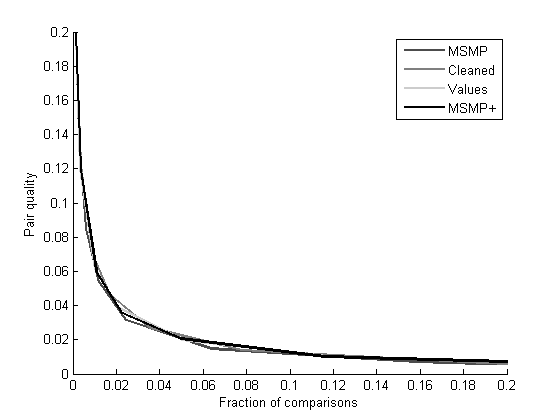 MSMP = old preselection
Cleaned = + data cleaning
Values = + old model words 	in values
MSMP+= + new model words 	   in values


AUC of MSMP+ is 9.2% greater than the AUC of MSMP
High threshold t
Low threshold t
26
F1 vs. Fraction of Comparisons
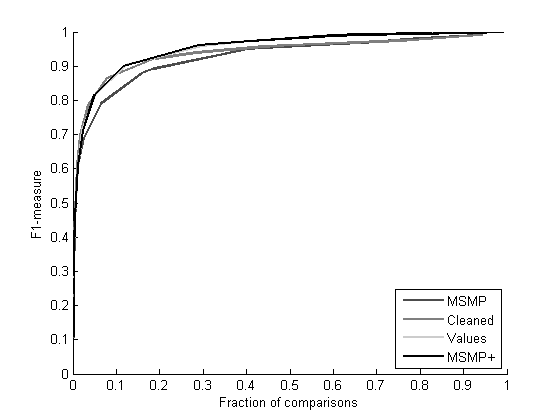 MSMP = old preselection
Cleaned = + data cleaning
Values = + old model words 	in values
MSMP+= + new model words 	   in values

As in the PC figure, cleaning improves MSMP for lower threshold values and considering values improves MSMP for higher thresholds

AUC of MSMP+ is 9.3% greater than the AUC of MSMP
High threshold t
Low threshold t
27
MSMP+ vs. MSMP vs. MSM
5 MSM parameters:
, [title similarity], 
 [KVP similarity], 
 [hybrid similarity], 
 [hierarchical clustering] 
   optimized using grid search using the Lisa computercluster at SURFSara for each threshold t and each bootstrap
TP = pairs of items correctly found as duplicates
TN = pairs of items correctly found as non-duplicates
FP = pairs of items incorrectly found as duplicates
FN = pairs of items incorrectly found as non-duplicates
28
MSMP vs. MSM
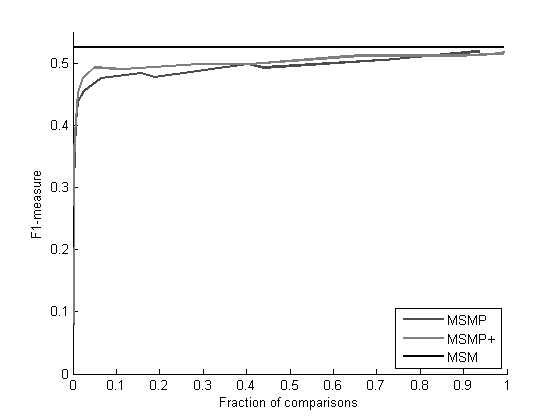 The fraction of comparisons for MSM is always 1, as it performs all comparisons; MSM has an F1 of 0.525


Performing 5% of the comparisons MSMP+ achieves an F1 of 0.49, and MSMP gets an F1 of 0.46

AUC of MSMP+ is 7.8% greater than the AUC of MSMP
High threshold t
Low threshold t
29
Conclusion
Applying LSH reduces the number of comparisons for duplicate detection by considering only candidate neighbors
Two main extensions:
Data cleaning
(Adapted) Model words extraction from titles and key-value pairs
AUC for MSMP+ is 12.2%, 9.2%, and 9.3% greater for PC, PQ, and F1, respectively, than AUC for MSP
Performing 5% of the comparisons MSMP+ results only 6.7% decrease in F1-measure compared to MSMP, and 12.4% decrease in F1-measure compared to the state-of-the-art duplicate detection method MSM
30
Future Work
Data conversion for different units of measurement
Exploit additional token-based blocking schemes:
words (from title and/or description values)
q-grams (parts of tokens)
n-tuples (groups of tokens)
Combinations (AND and OR) of words, model words, n-tuples, and q-grams (the last two applied to both words and/or model words) 
Exploit map-reduce during blocking
Infer property types and use these in the similarity computations
31
Multi-component Similarity Method
Key-Value Pairs (KVP) component (for matching keys):
sim = avgSim=0
m = 0 {number of matching keys} w = 0 {weight of matching keys}
nmki = KVPi {non-matching keys of product pi}
nmkj = KVPj {non-matching keys of product pj}
for all KVP q in KVPi do
    for all KVP r in KVPj do
        keySim = q-gramSim(key(q),key(r)) {Jaccard similarity for q-grams; q = 3}
        if keySim >  then
            valueSim = q-gramSim(value(q),value(r))
            weight = keySim
            sim = sim + weight * valueSim
            m = m + 1
            w = w + weight
            nmki = nmki  - q 
            nmkj = nmkj  - r       
       end if
    end for
end for
if w > 0 then avgSim = sim/w endif
33
Multi-component Similarity Method
Key-Value Pairs (KVP) component (for non-matching keys):
mwPerc = mw(exMW(nmki),exMW(nmkj)) {percent. of matching model words from values}

Title component:
titleSim = TMWMSim(pi,pj,,)

Hybrid (global) similarity:
if titleSim = 0 then {no similarity according to title}
    1 = m/minFeatures(pi,pj)
    2 = 1- 1 
      hsim = 1 * avgSim + 2 * mwPerc 
else
    1 = (1 - ) * m/minFeatures(pi,pj)
    2 = 1 -  - 1 
    hsim = 1 * avgSim + 2 * mwPerc +  * titleSim
end if
34
Multi-component Similarity Method
Title component (reused old parameters   and ):
nameCosineSim = calcCosineSim(titlei,titlej)
if nameCosineSim >  then titleSim = 1 {output1}
else
    mwTitlei = exMW(titlei)
    mwTitlej = exMW(titlej)
    if found pair where non-numeric part is approx. the same AND the numeric part is    different(mwTitlei,mwTitlej) then titleSim = 0 {output2} {approx. based on a threshold}
    else
        titleSim =  * nameCosineSim + (1 - ) * avgLvSim(titlei,titlej) {output3}
        if found pairs where non-numeric part is approx. the same AND the numeric part is            the same(mwTitlei,mwTitlej) then
            titleSim =  * avgLvSimMW(mwTitlei,mwTitlej) + (1 - ) * titleSim {output4}
        end if
        if titleSim <   then titleSim = 0 {output5}
        end if
    end if
end if
35